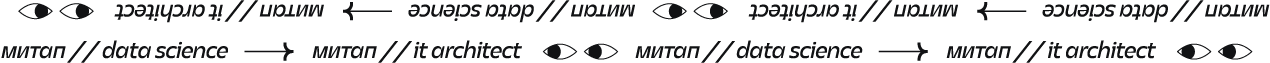 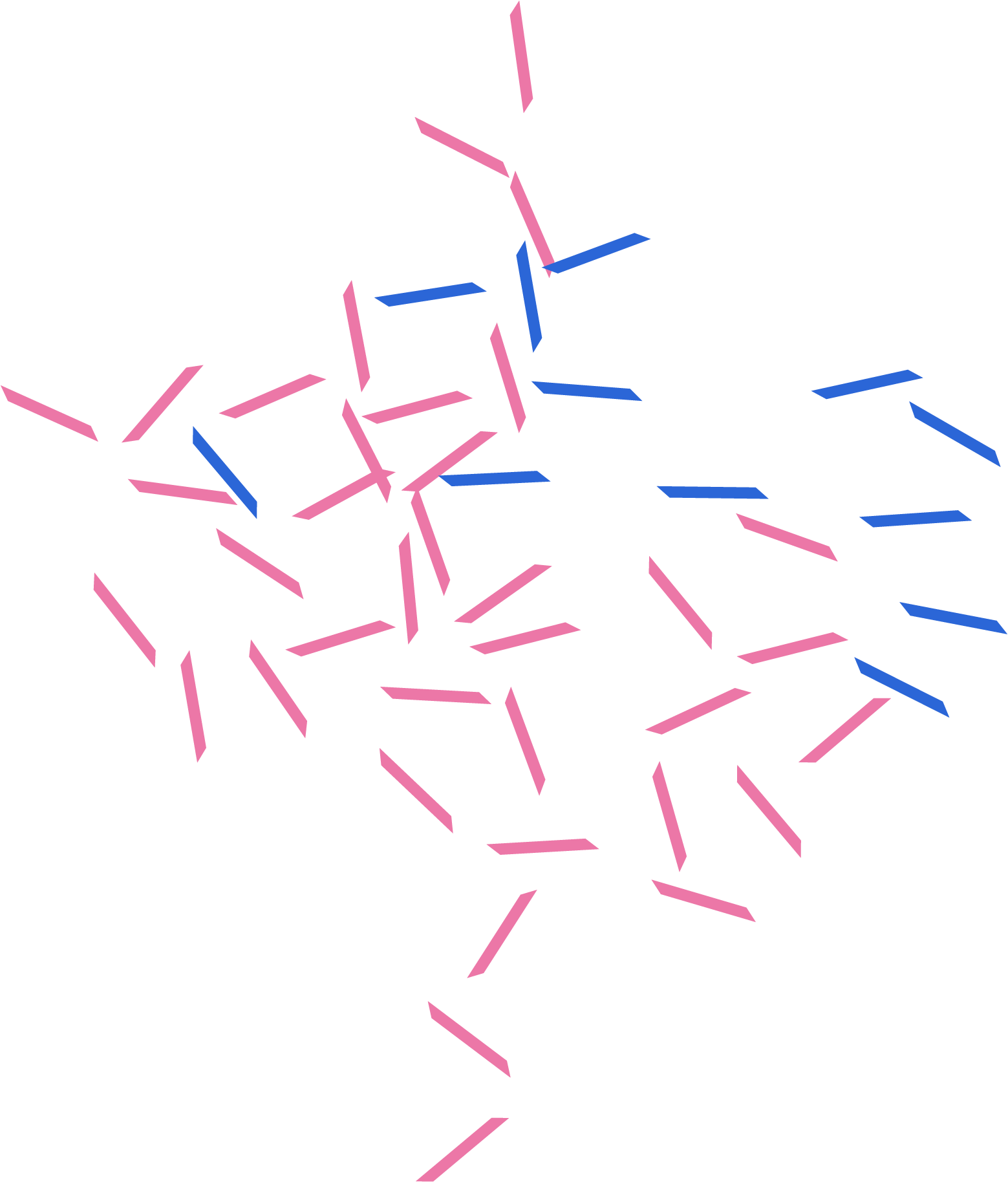 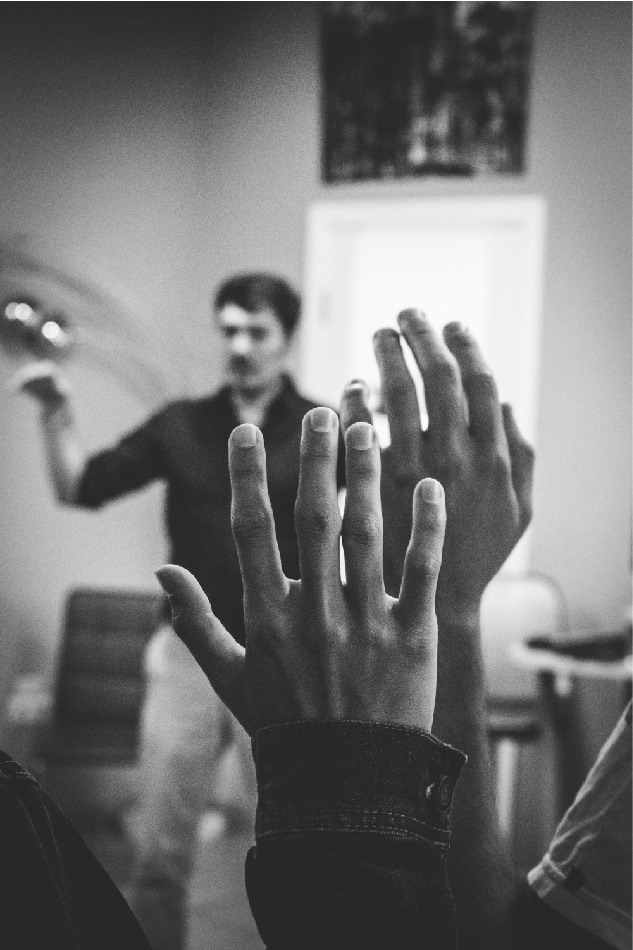 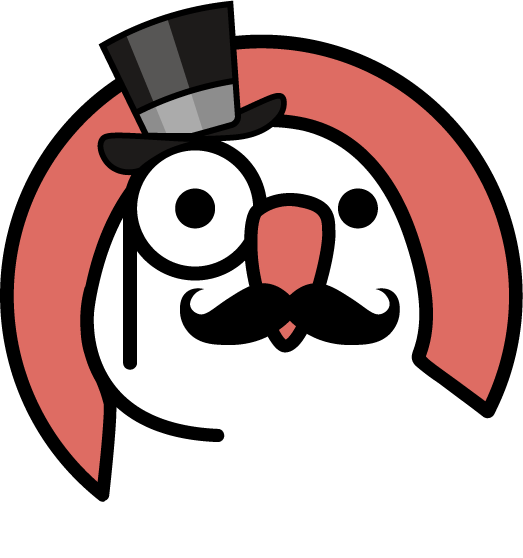 St. Petersburg Open Data Science
29/04
19:00 – 21:00
29/04/2022 29/04/2022 29/04/2022
29/04/2022 29/04/2022 29/04/2022
29/04/2022 29/04/2022 29/04/2022
29/04/2022 29/04/2022 29/04/2022
29/04/2022 29/04/2022 29/04/2022
29/04/2022 29/04/2022 29/04/2022
29/04/2022 29/04/2022 29/04/2022
29/04/2022 29/04/2022 29/04/2022
29/04/2022 29/04/2022 29/04/2022
29/04/2022 29/04/2022 29/04/2022
Тема: HighLoad DS
При поддержке:
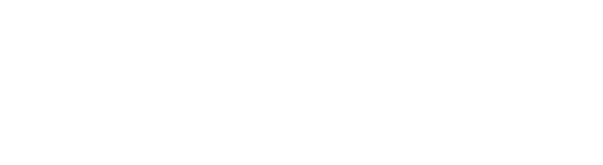 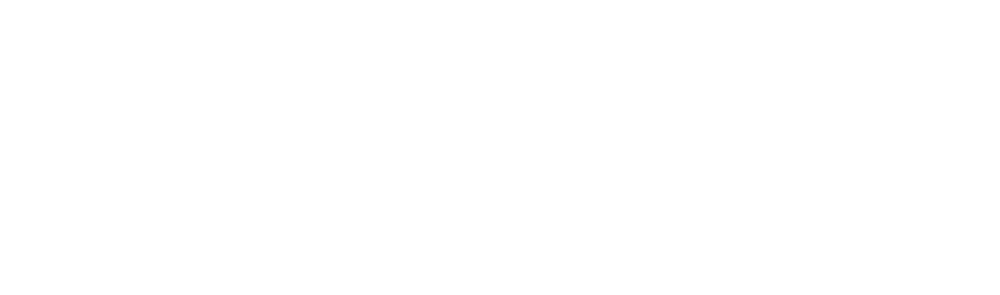 смотрите трансляцию
Intro
Intro
+
St. Petersburg Open Data Science Meetup                        GPN Data Science Meetup (#28)
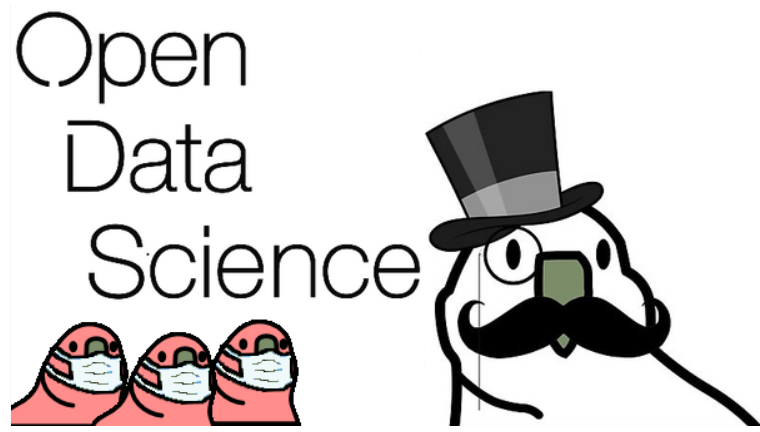 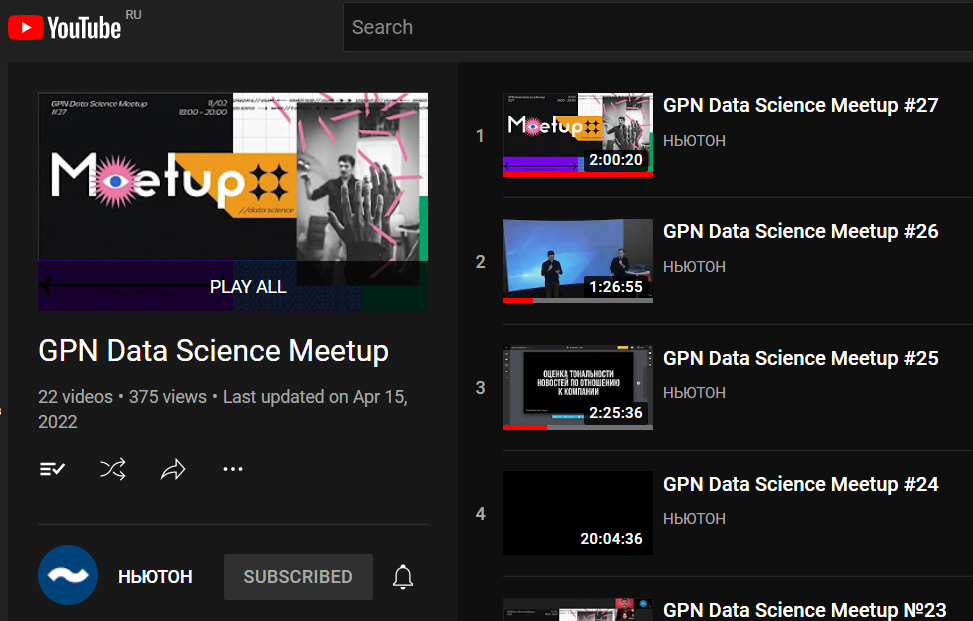 Intro
=
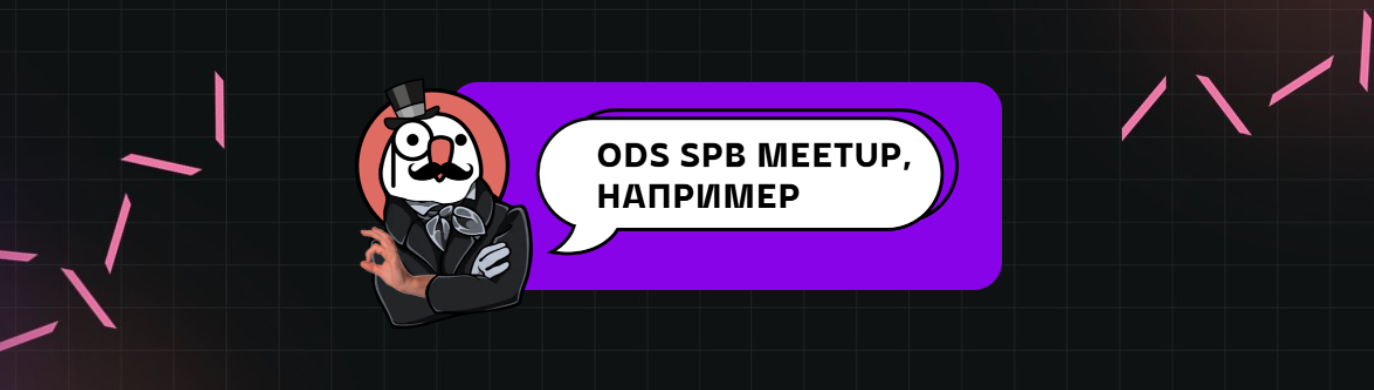 Связаться с нами - https://ods.ai/hubs/spb
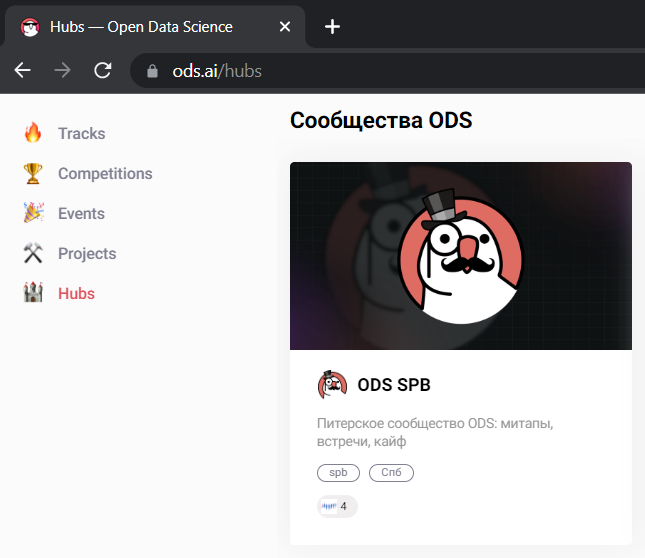 Есть о чем рассказать? 

Хотите предложить свою площадку?

Напишите нам!
Agenda
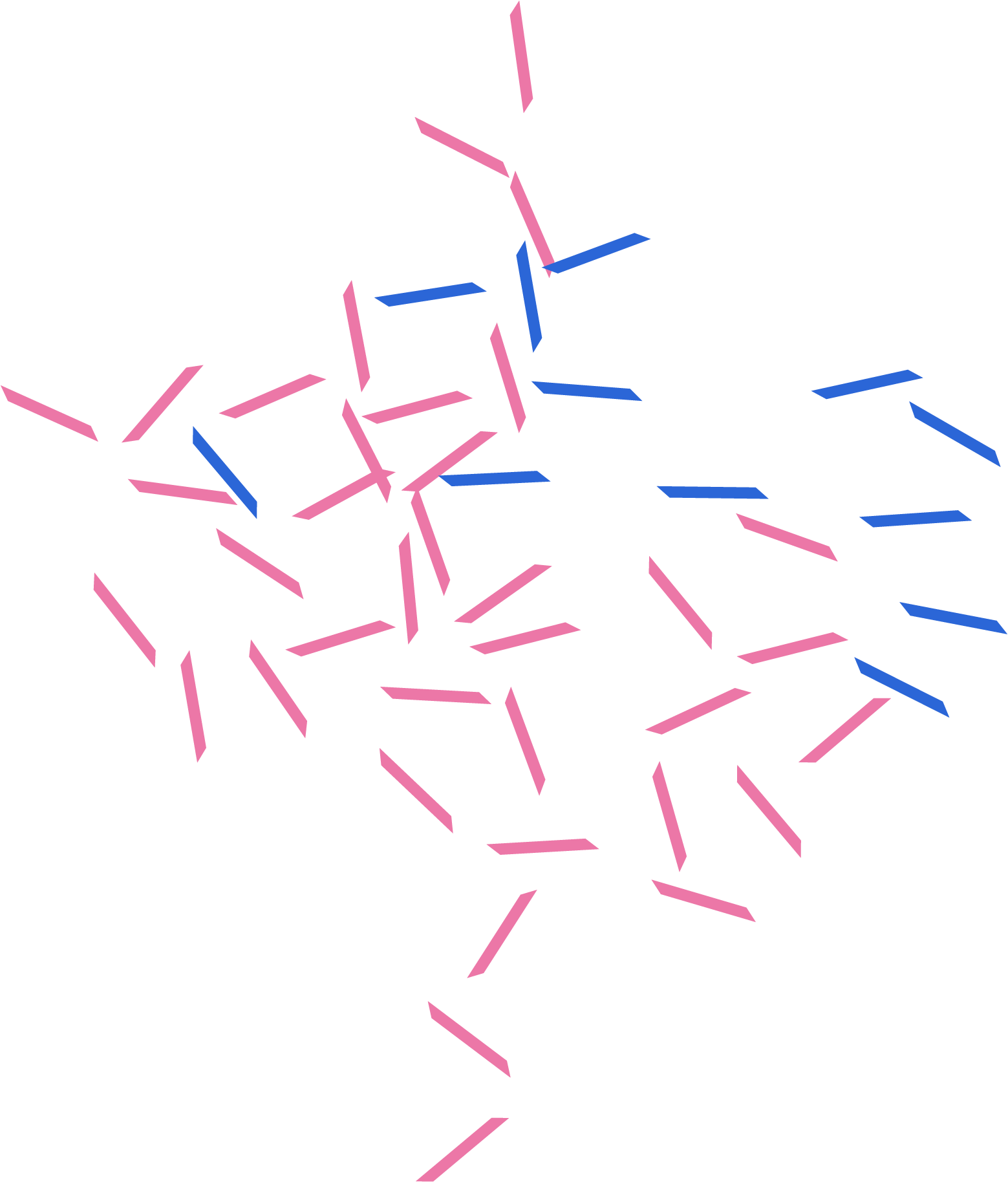 21:30 - бар «Пивная Диета», ул Восстания 37-39
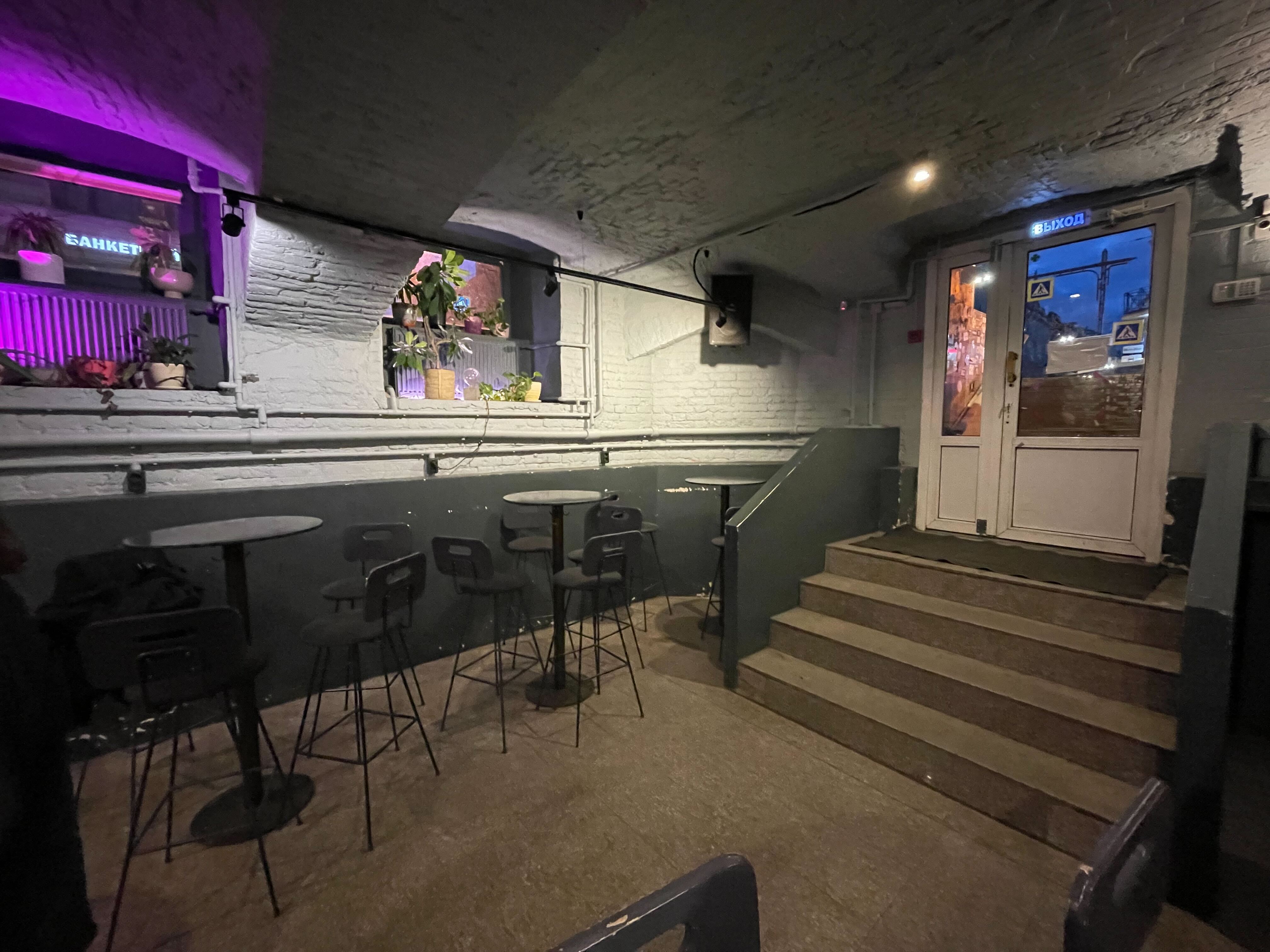 7 минут от Лектория
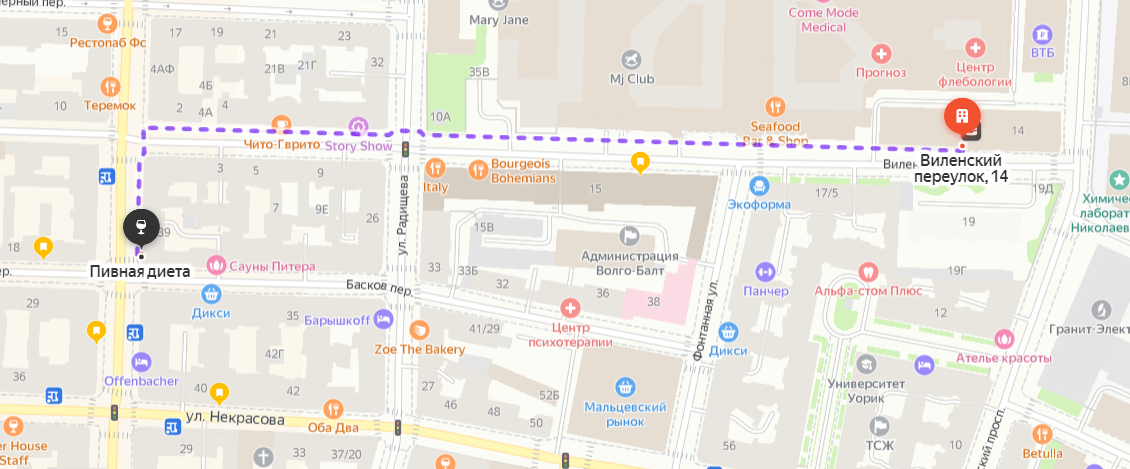 3 высоких столика у входа
Rules
За лучшие вопросы – подарки
Лучшие вопросы выбирают спикеры
Задержка в youtube ~ 20 секунд, пишите в чат
Let’s go!